Innovative Gadgets from Aliexpress
Discover the latest and coolest gadgets that will blow your mind
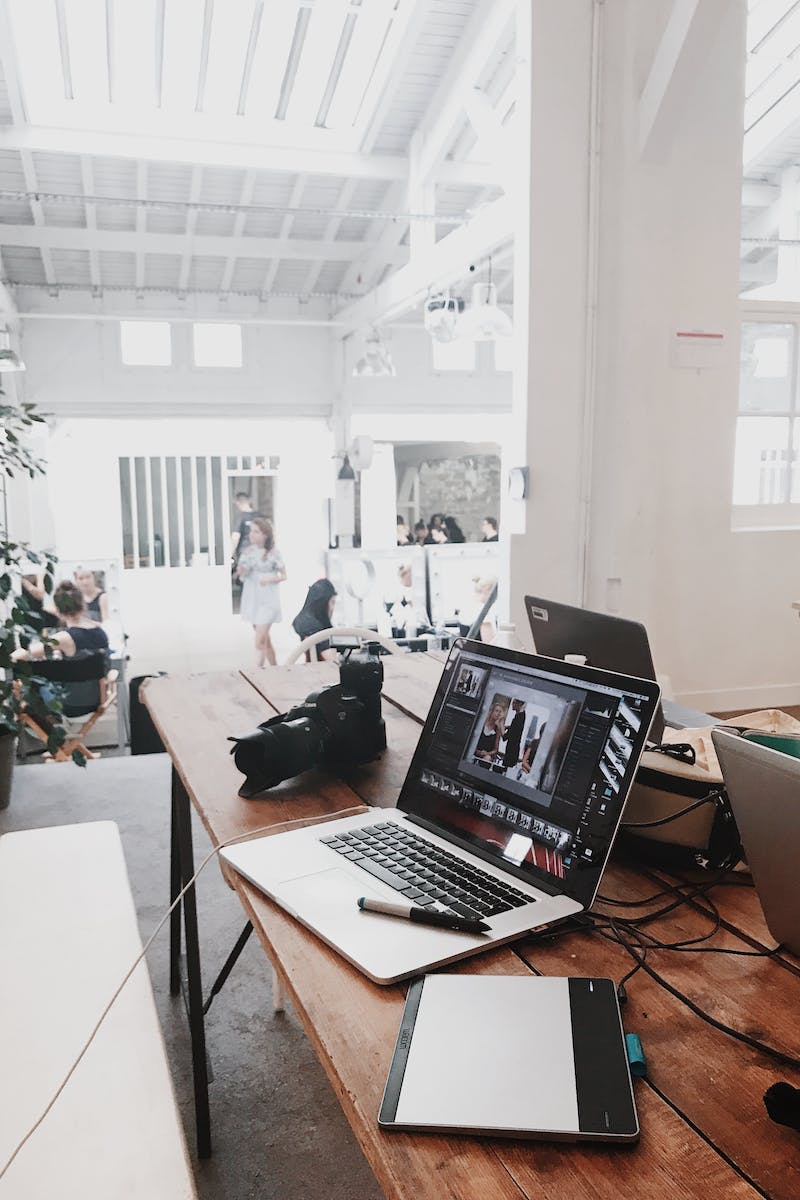 Unboxing the Mystery Package
• Exciting collection of gadgets from Aliexpress
• Unveiling the contents of the unopened package
• Introducing a mini microscope as the first gadget
• Impressive magnification capabilities of the microscope
Photo by Pexels
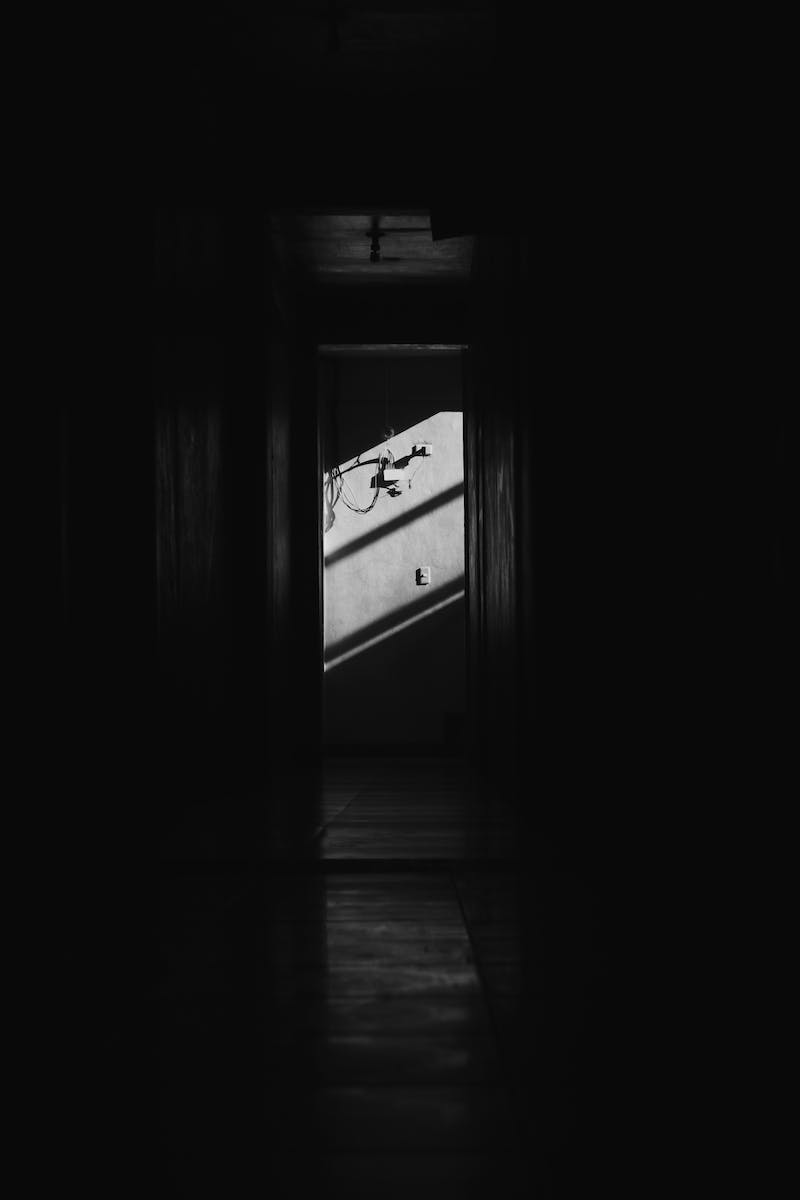 Revolutionary Rivet Adapter
• Traditional method of using metallic rivets
• Introducing an automated rivet adapter for a power drill
• Demonstrating the speed and efficiency of the adapter
• Comparing it to the conventional method
Photo by Pexels
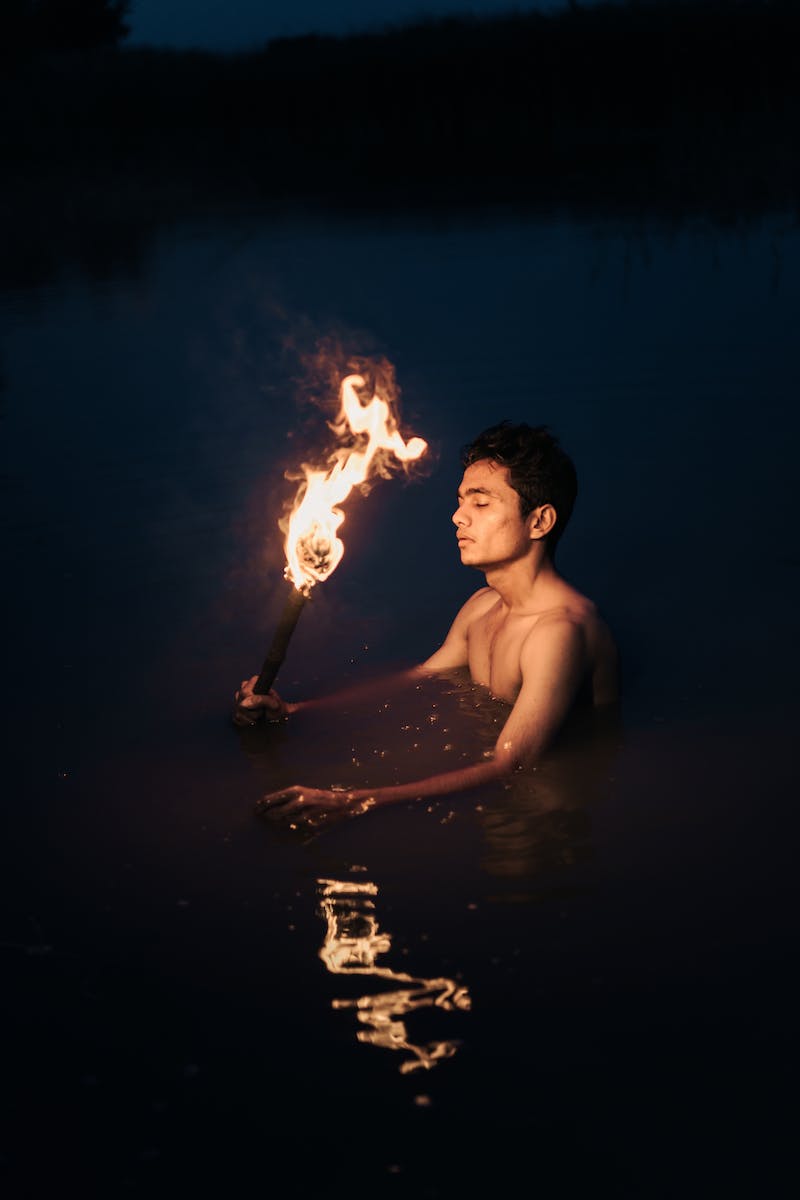 Flame Torch for Everyday Use
• Introduction to a unique flame torch device
• Explaining the mechanism and setup of the torch
• Demonstrating the torch's strong flames and heat
• Testing its capability to boil water
Photo by Pexels
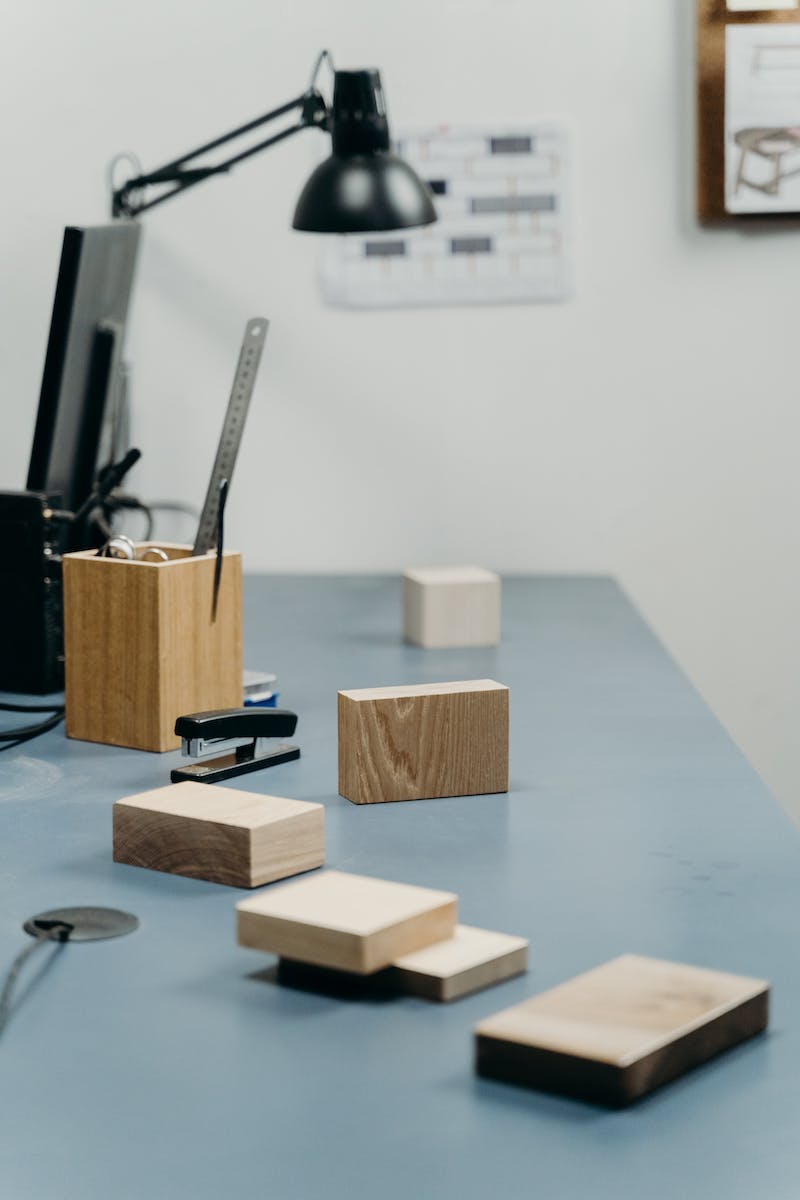 Staple-less Paper Binding
• Conventional methods of binding paper
• Introducing a staple-less stapler
• Demonstrating the unique binding mechanism
• Comparing it to traditional stapling
Photo by Pexels
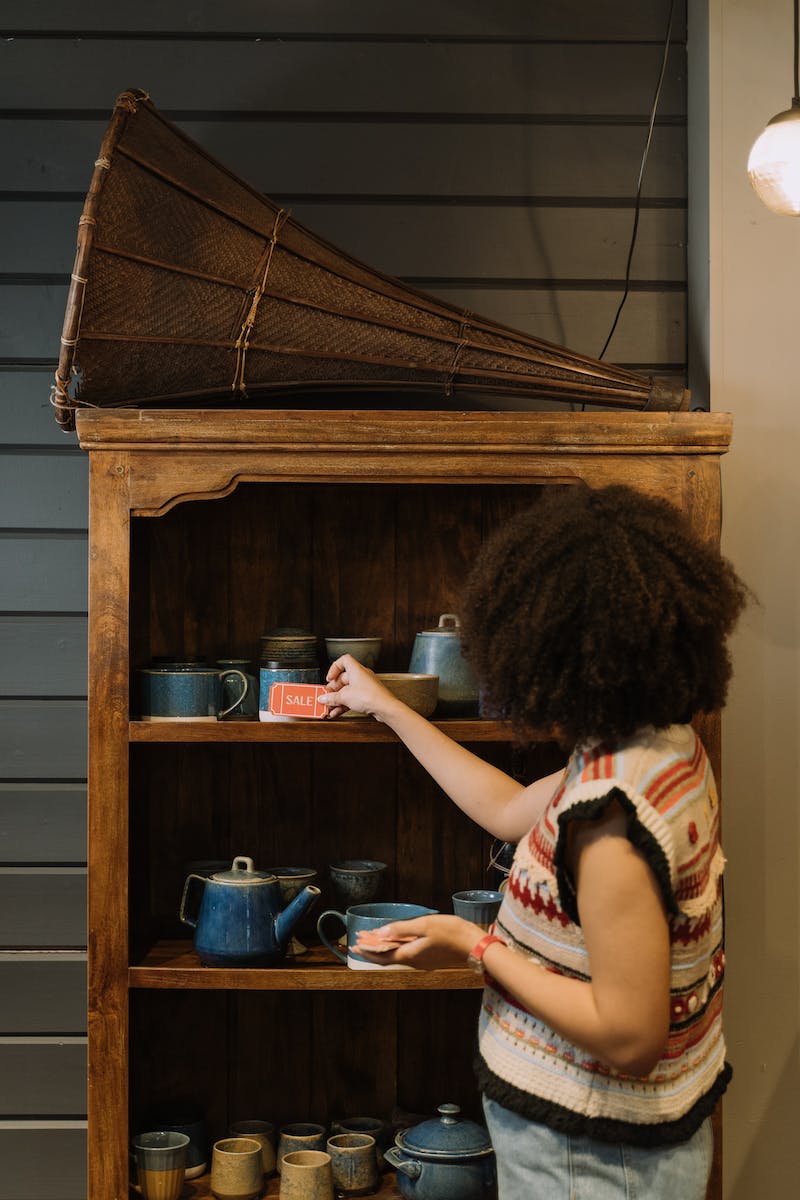 Painless Skin Tag Remover
• The problem of unwanted skin tags
• Introducing a simple and effective skin tag remover
• Explaining the usage and process of removing skin tags
• Highlighting the painless and efficient results
Photo by Pexels